Android studio
Game development
Creating a new project
Adding a new module
We need to add a new module – Android library. After it, we add a new class.
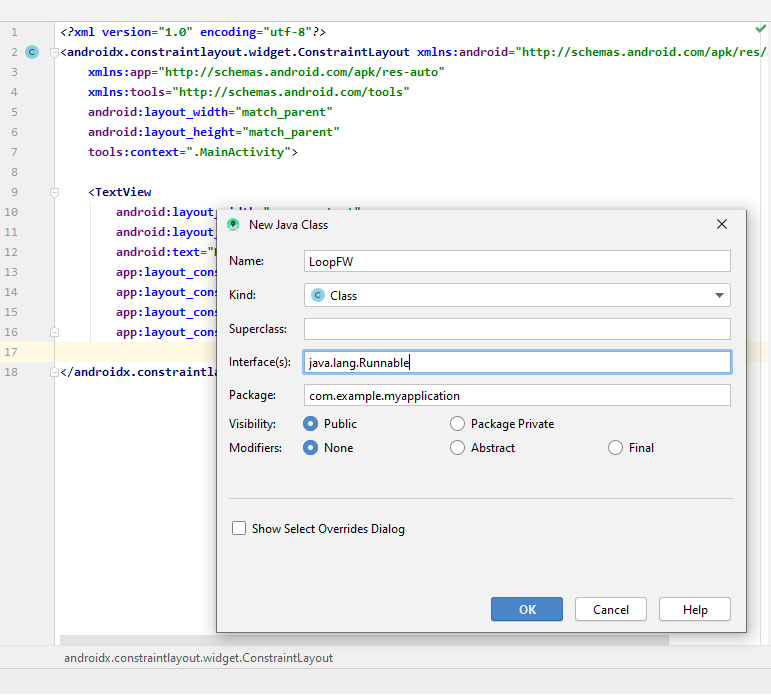 In LoopFW we need to add several methods.
Add start / stop methods
package com.example.myapplication;import java.util.Date;
public class LoopFW implements Runnable {    private final float FPS = 60;    private final float SECOND = 1000000000;    private final float UPDATE_TIME = SECOND / FPS;    private boolean running = false;    Thread gameThread = null;    float updates = 0;    float drawing = 0;    long timer = 0;    @Override    public void run() {    }    public void startGame(){        if (running){            return;        }        running = true;        gameThread = new Thread(this);        gameThread.start();    }    public void stopGame() {        if(!running){            return;        }        running = false;        try {            gameThread.join();        } catch (InterruptedException e) {            e.printStackTrace();        }    }}
Adding additional methods
@Overridepublic void run() {    float lastTime = System.nanoTime();    float delta = 0;    timer = System.currentTimeMillis();    while(running){        float nowTime = System.nanoTime();        float elapsedTime = nowTime - lastTime;        lastTime = nowTime;        delta += elapsedTime / UPDATE_TIME;        if (delta > 1){            updateGame();            drawingGame();            delta--;        }        if(System.currentTimeMillis() - timer > 1000){            Date date = new Date();            System.out.print("UPDATES = "+ updates + "DRAWING " + drawing + " "+ date.toString());            updates = 0;            drawing = 0;            timer += 1000;        }    }}private void updateGame() {    updates ++;}private void drawingGame(){    drawing ++;}
Launching the method
We need to launch the method from the main class
package com.example.myapplication;import androidx.appcompat.app.AppCompatActivity;import android.os.Bundle;public class MainActivity extends AppCompatActivity {    @Override    protected void onCreate(Bundle savedInstanceState) {        super.onCreate(savedInstanceState);        setContentView(R.layout.activity_main);        LoopFW loop = new LoopFW();        loop.startGame();    }}
Run the application
Creating core class